Une vague pédopsychiatrique?Impact de la crise Covid sur l’Unité de Crise de Pédopsychiatrie
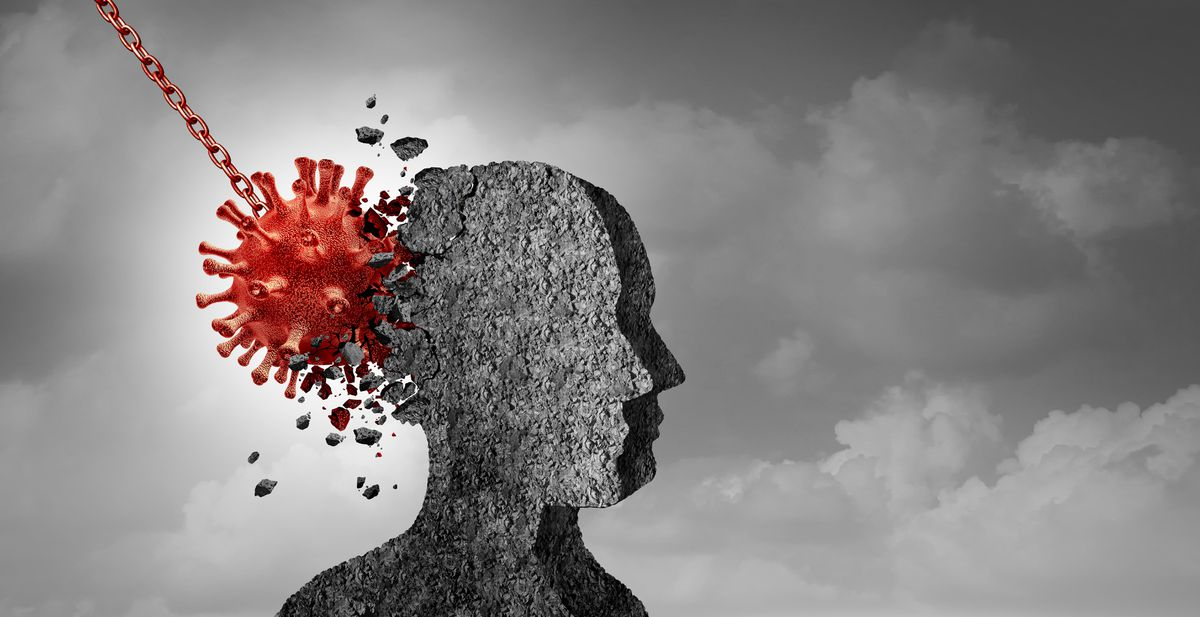 Dr Michaël SIMON, pédopsychiatre
Introduction
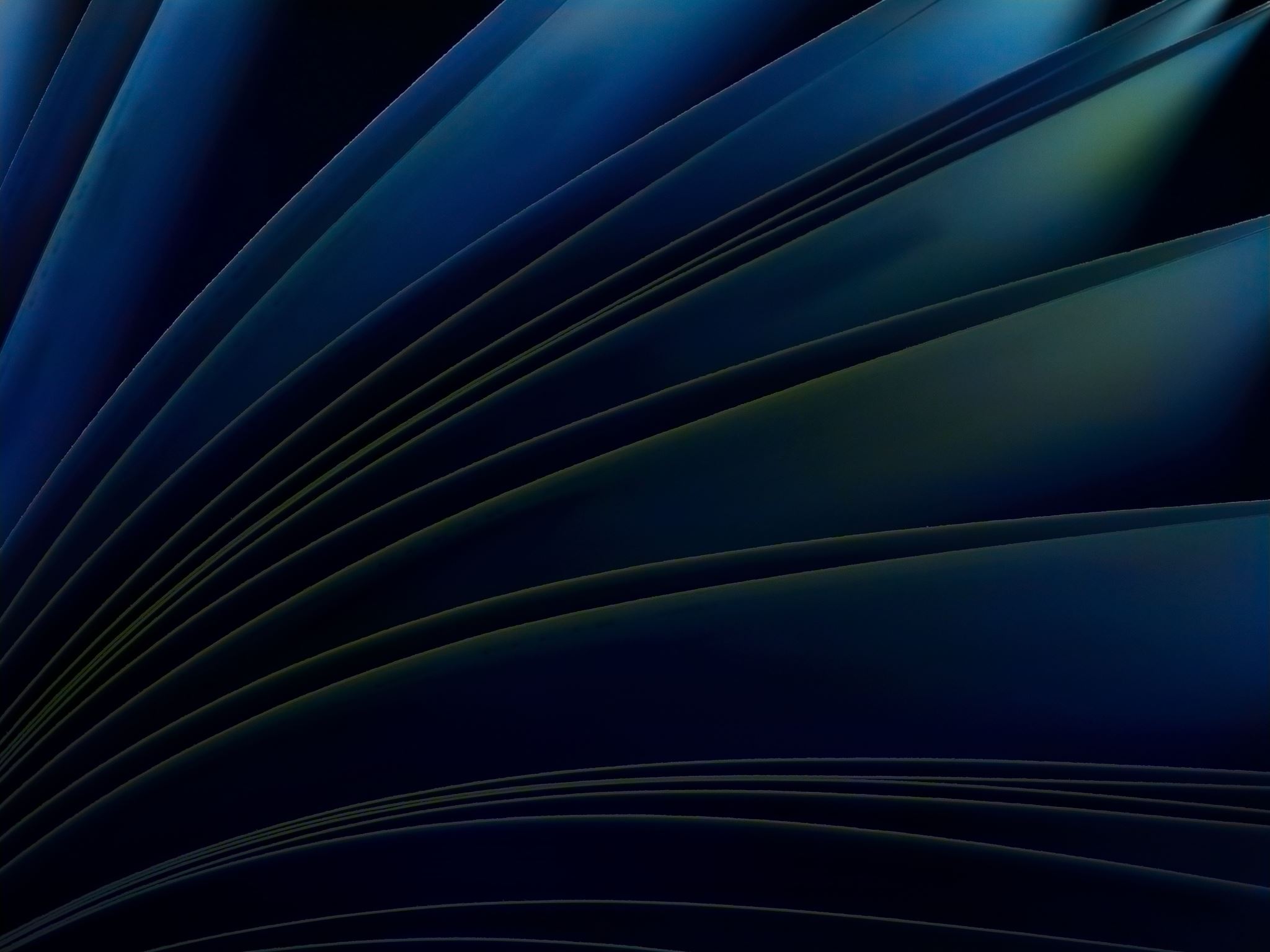 Covid-19 et psychiatrie
Impact direct de la maladie: Exemple du PIMS
SINGER, T.G., et al. (2021) Coronavirus Infections in the Nervous System of Children: A Scoping Review Making the Case for Long-Term Neurodevelopmental Surveillance,
Impacts indirects de la maladie
L’unité de crise en temps de pandémie
Occupation des lits d’urgence
Profil des enfants hospitalisés
Des difficultés supplémentaires
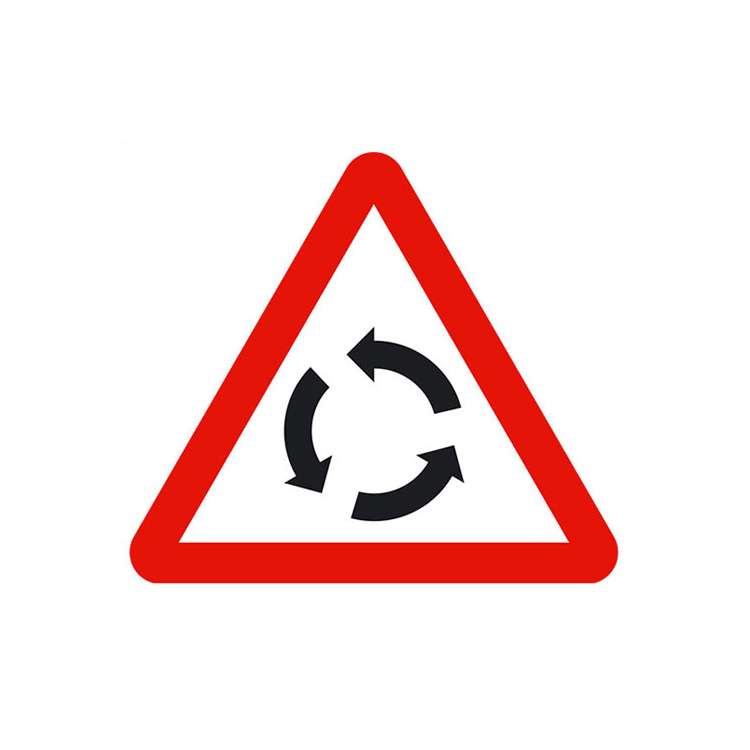 Délais de prise en charge  situations plus critiques 
Dynamique de groupe 
La limitation des solutions post-hospitalisation 
Risque de rechute 
Saturation de l’unité de crise
Pour conclure
Une note d’espoir
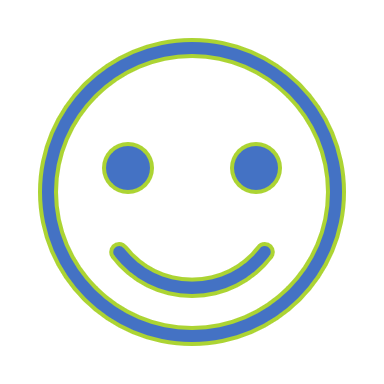 Merci pour votre attention